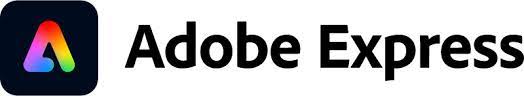 Adobe Expressで動画編集しよう
Adobe Expressにログインしよう
① 学習メニューの「AdobeExpress」をタップ
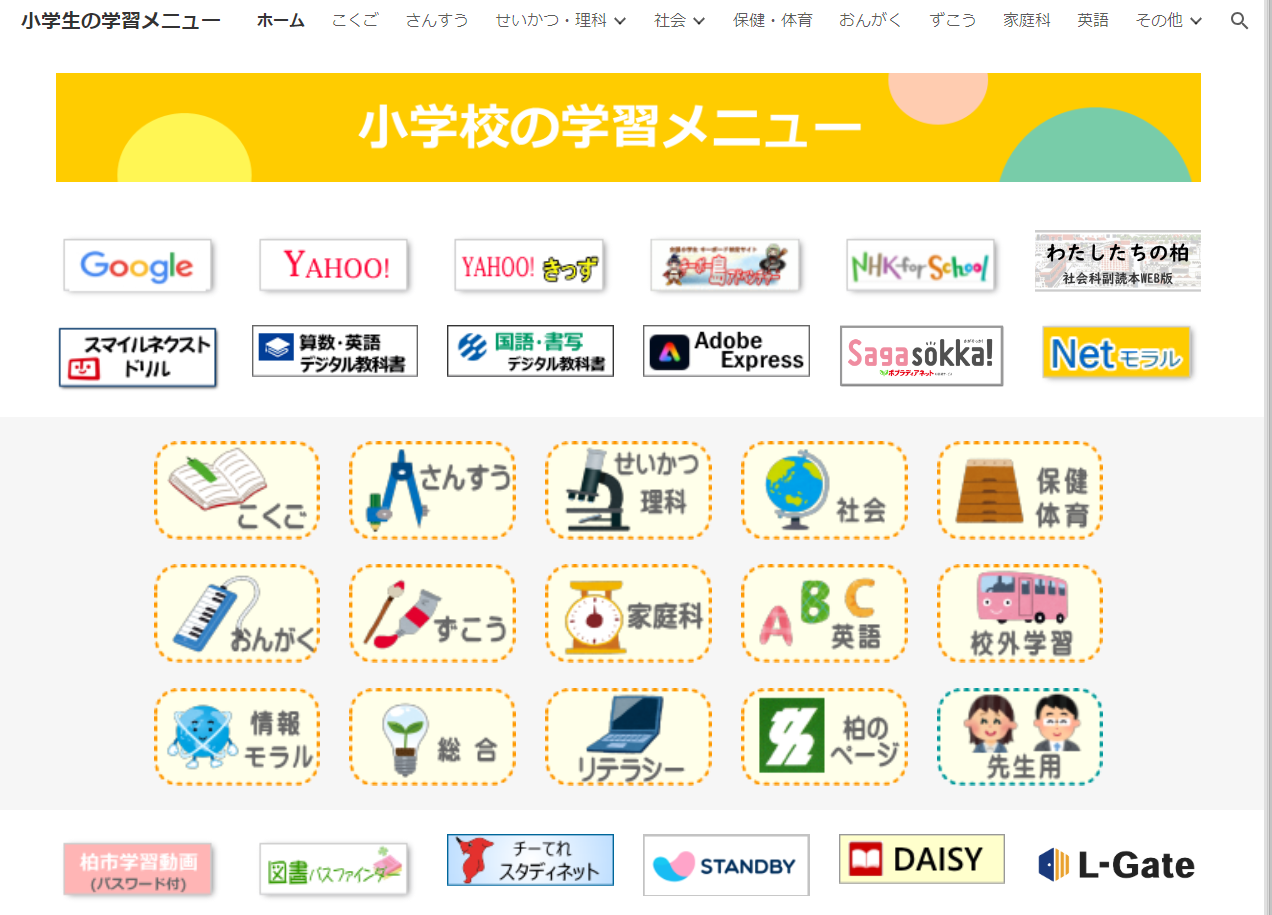 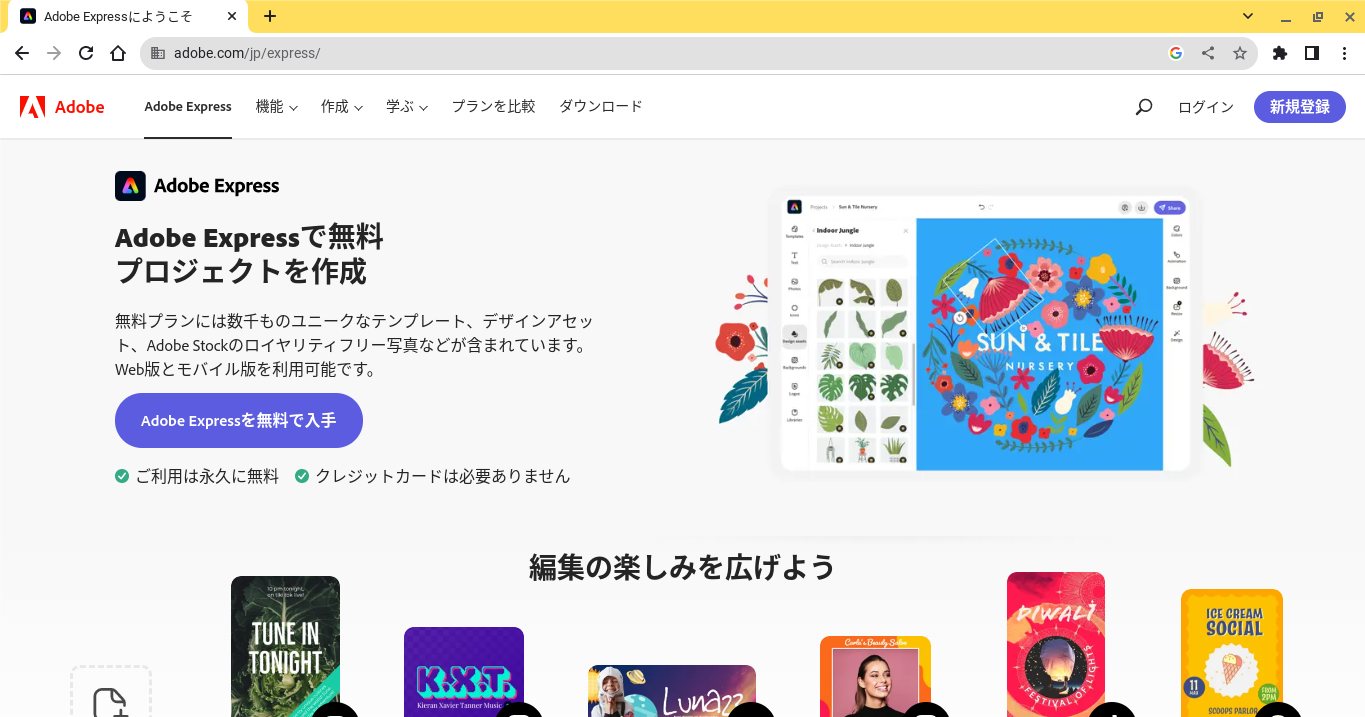 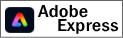 ② Adobe Expressが開いたら「ログイン」をタップ
Adobe Expressにログインしよう
③　「○○として続行」　が表示されたらタップ
すでにログインされている場合は
９点をタップ、「Adobe Express」を
アプリ一覧から選択
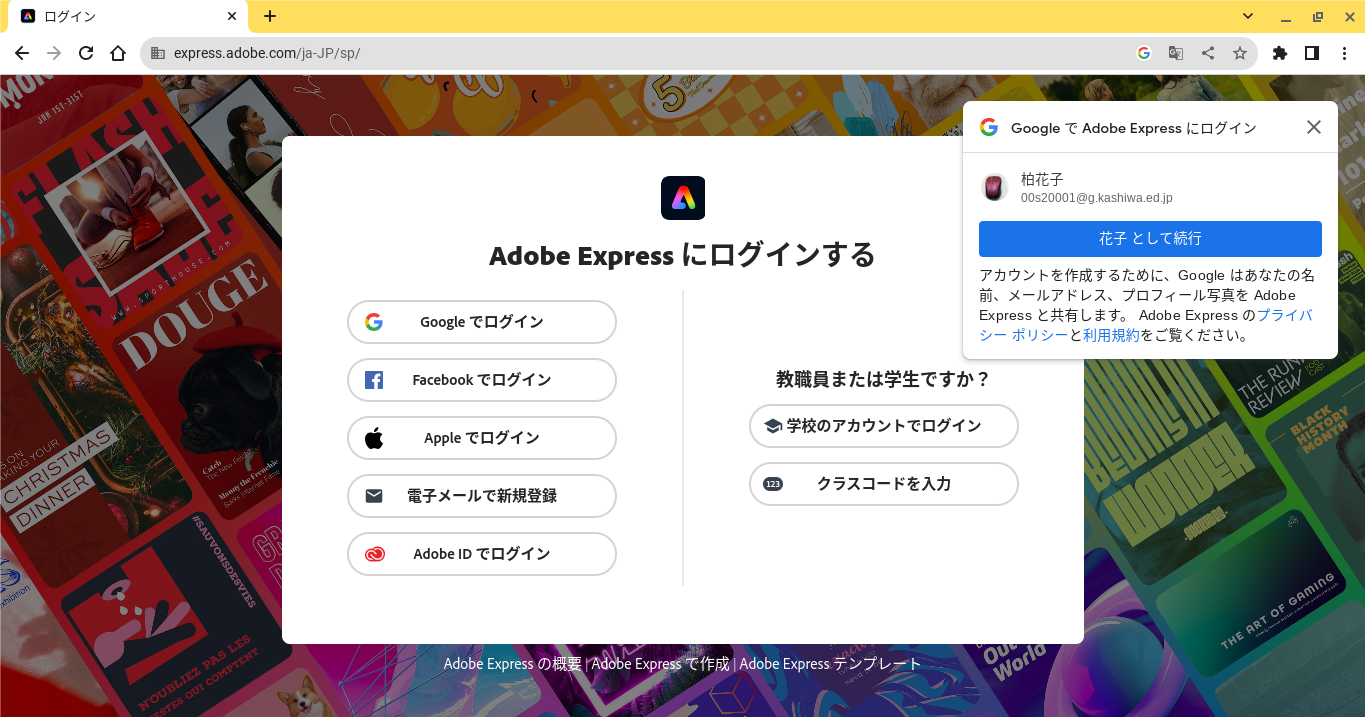 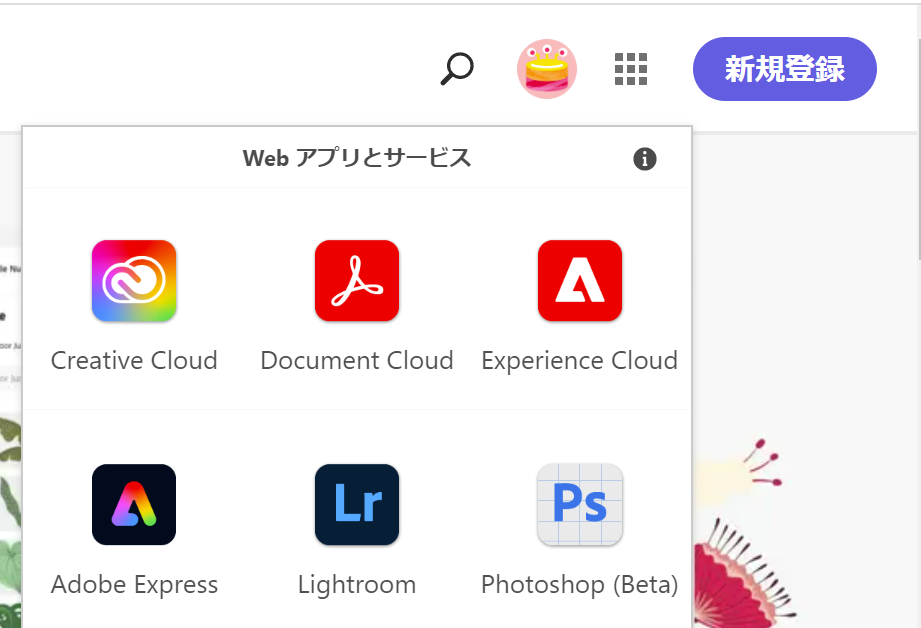 Adobe Expressにログインしよう
④　「新しいAdobe Expressを開く」　をタップ
AdobeExpressがバージョン
アップされています
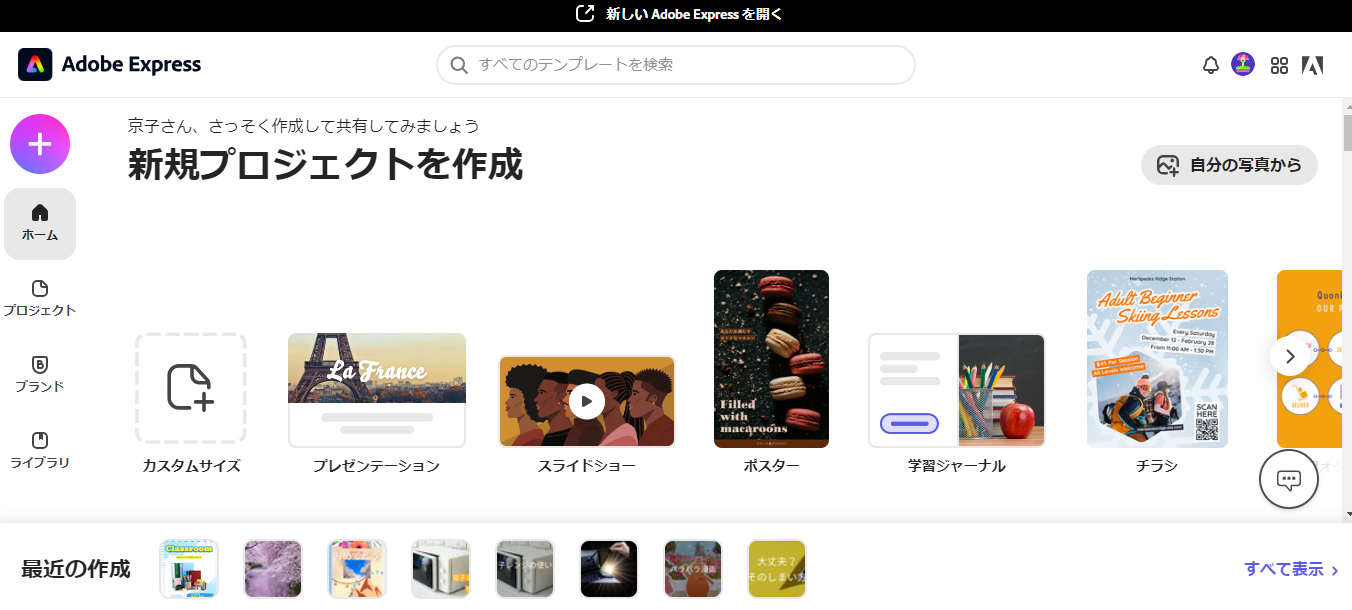 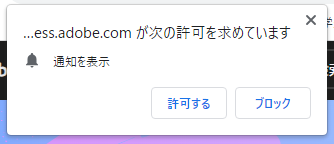 動画編集をはじめよう
①　左上の　＋　をタップ
②　「動画」　をタップ
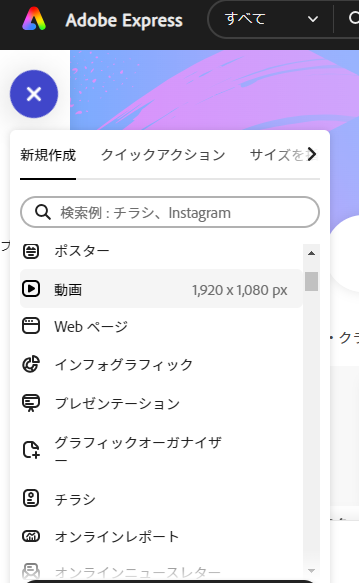 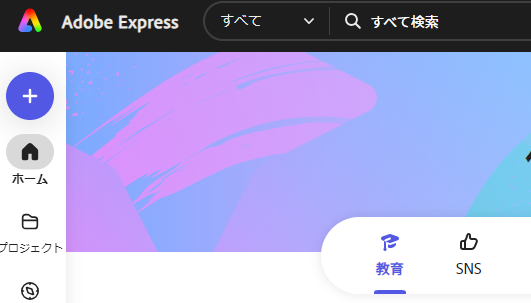 ファイル名を変更しよう
③ 左上にある無題をクリックし、ファイル名を入力
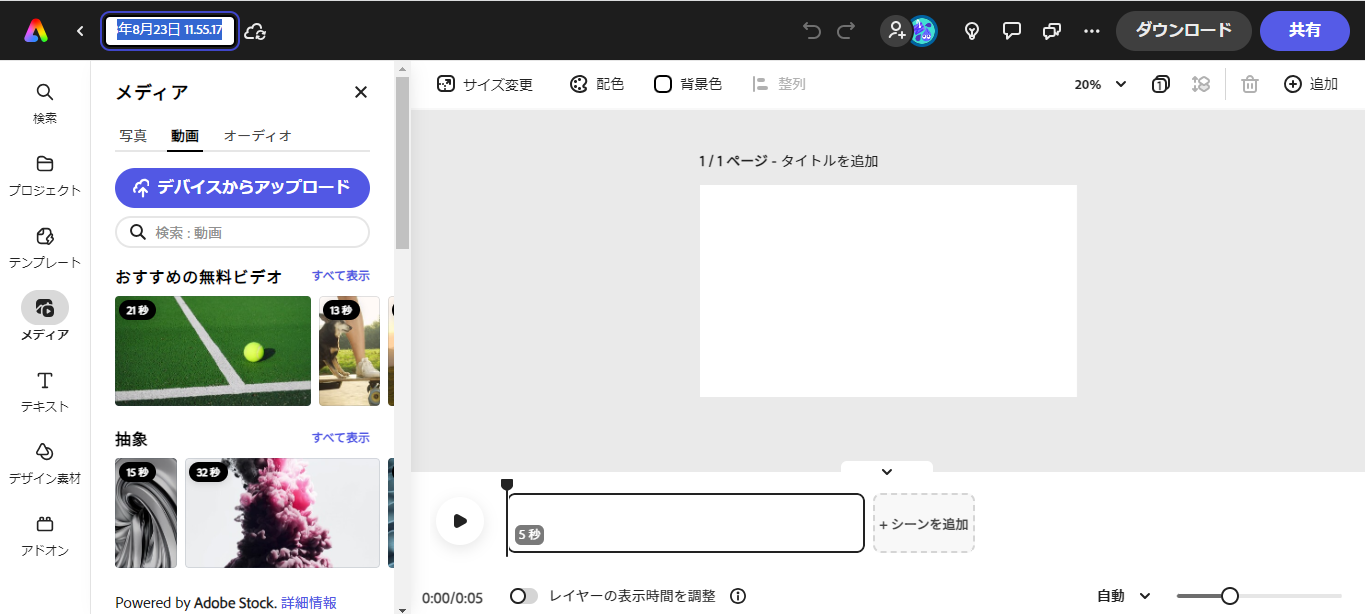 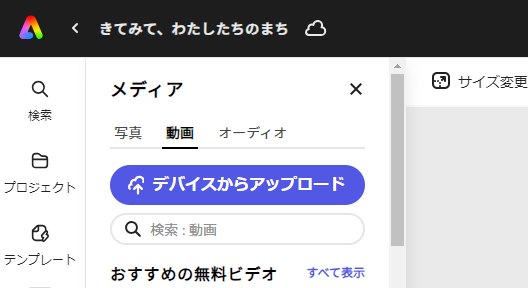 画面の説明
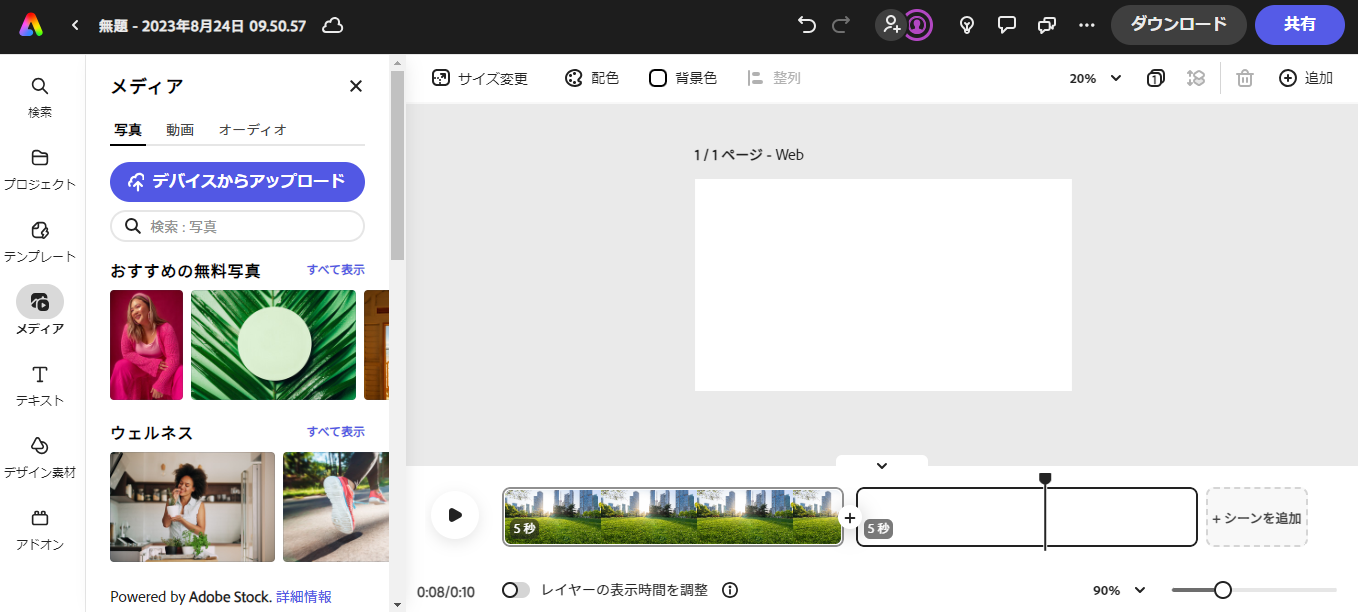 ×ボタンでメニューを隠せます
編集エリア
画像や動画を追加したりテキストの挿入を行います
シーンエリア
画像や動画を挿入したシーンが表示され、左から順に、再生されます順番の入れ替えや削除ができます
＋　から新規シーンを増やせます
表紙を作成しよう（メディアから背景に画像を追加）
① 「メディア」 → ②「写真」 →③検索窓に「キーワード」を入力 → 
④ 挿入したい写真をタップして追加　→
⑤背景にしたい画像を選択した状態で「ページ背景として設定」をタップ
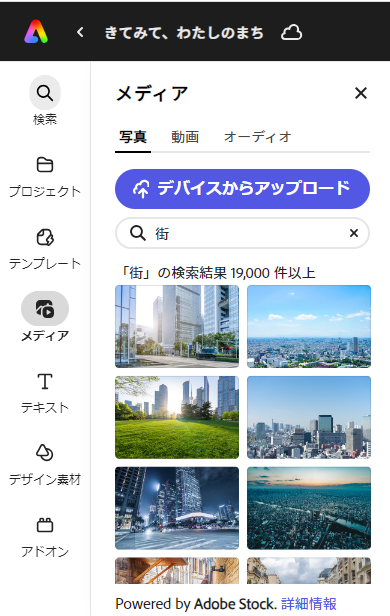 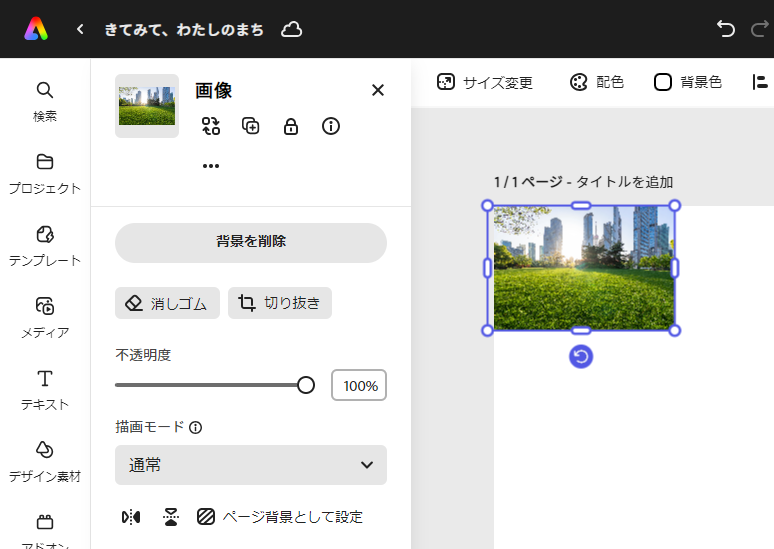 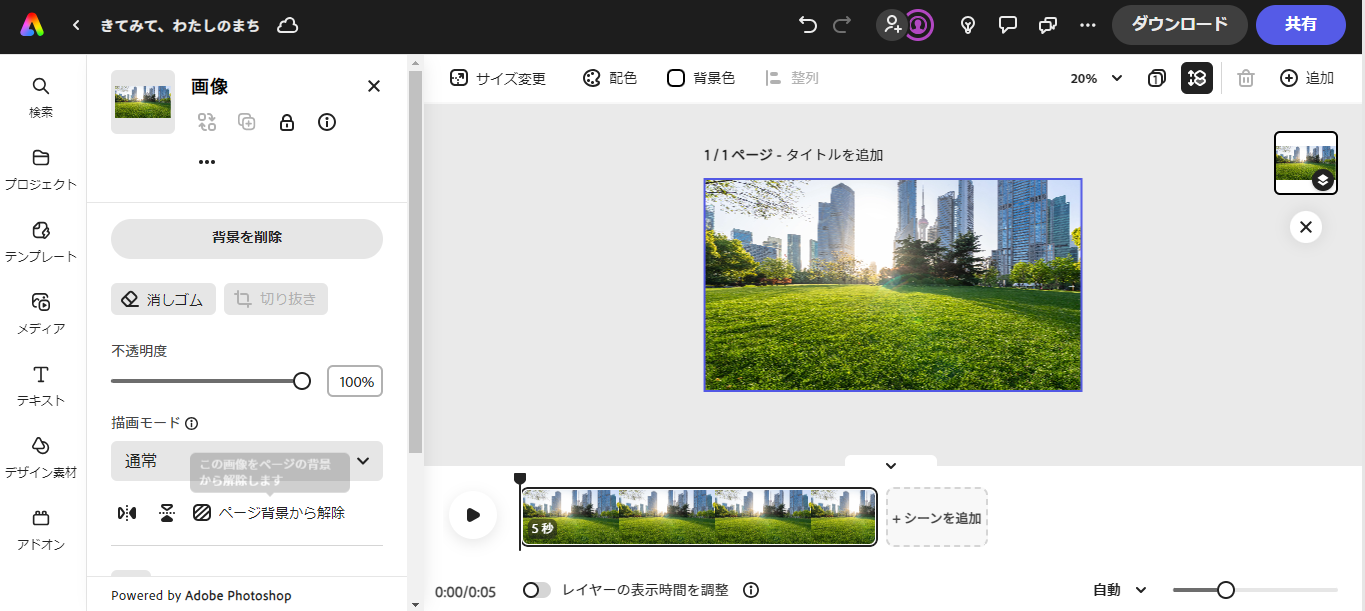 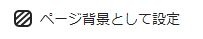 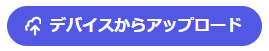 カメラで撮った写真やダウンロードした画像などが追加できます
表紙を作成しよう（素材から背景に画像を追加）
① 「デザイン素材」をタップ → ②「背景」をタップ →③検索窓に「キーワード」を入力 → 
④ 挿入したい素材をタップして追加
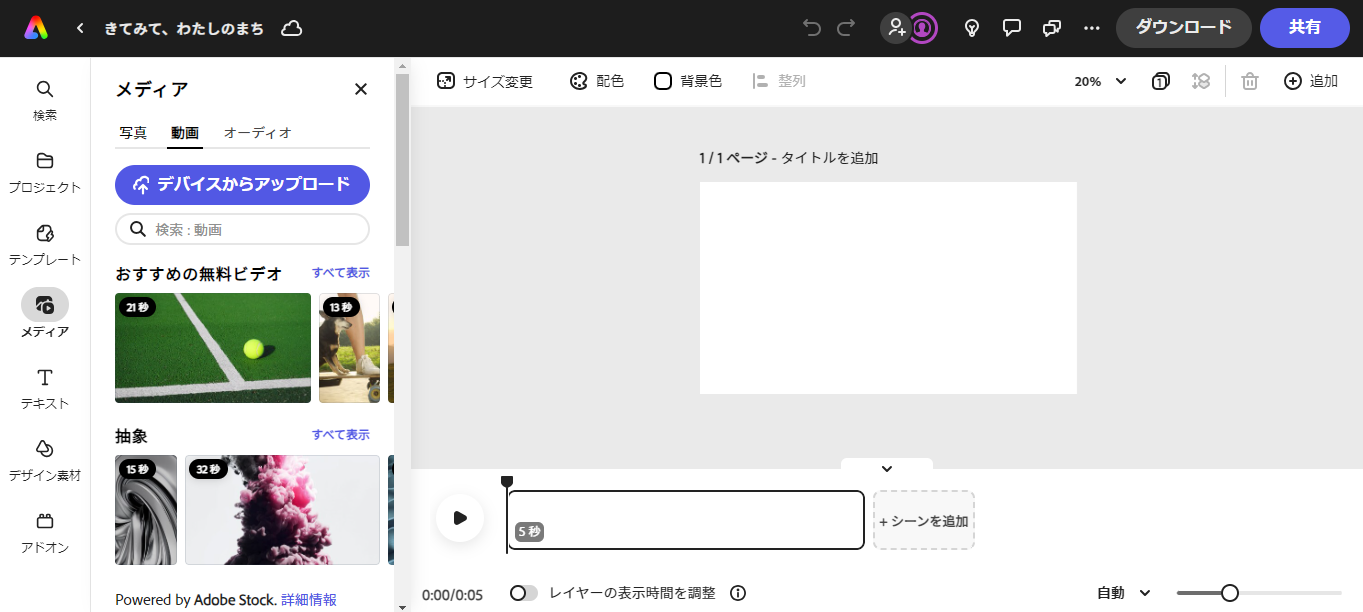 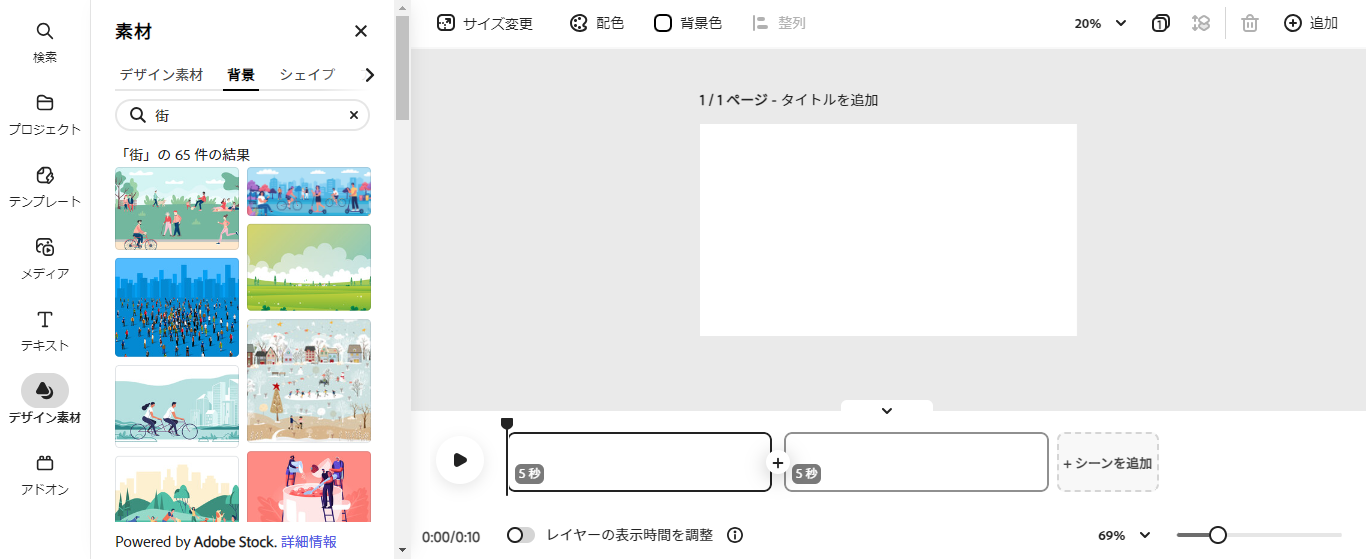 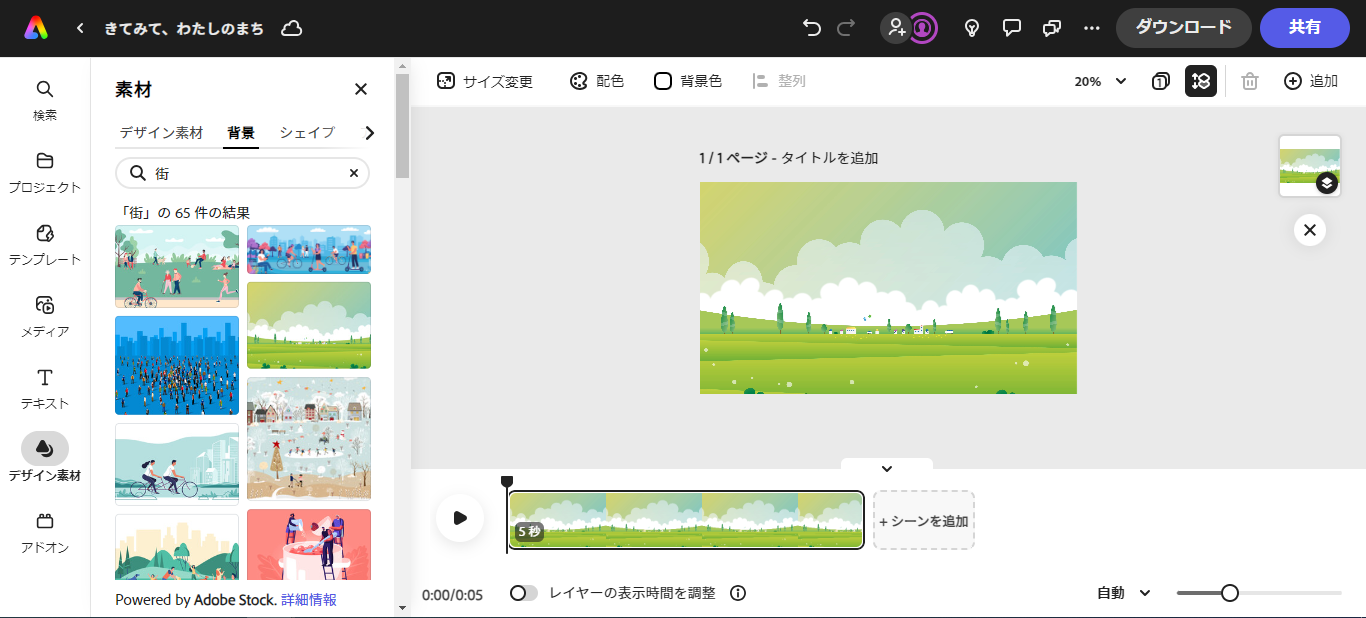 表紙を作成しよう（タイトルを追加）
① 「テキスト」をタップ → ②「テキストを追加」をタップ →③挿入されたテキストの編集をする
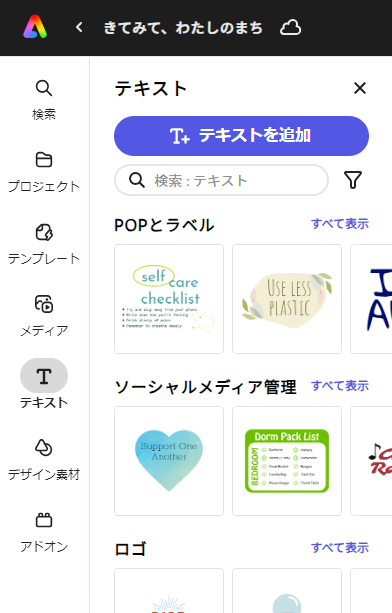 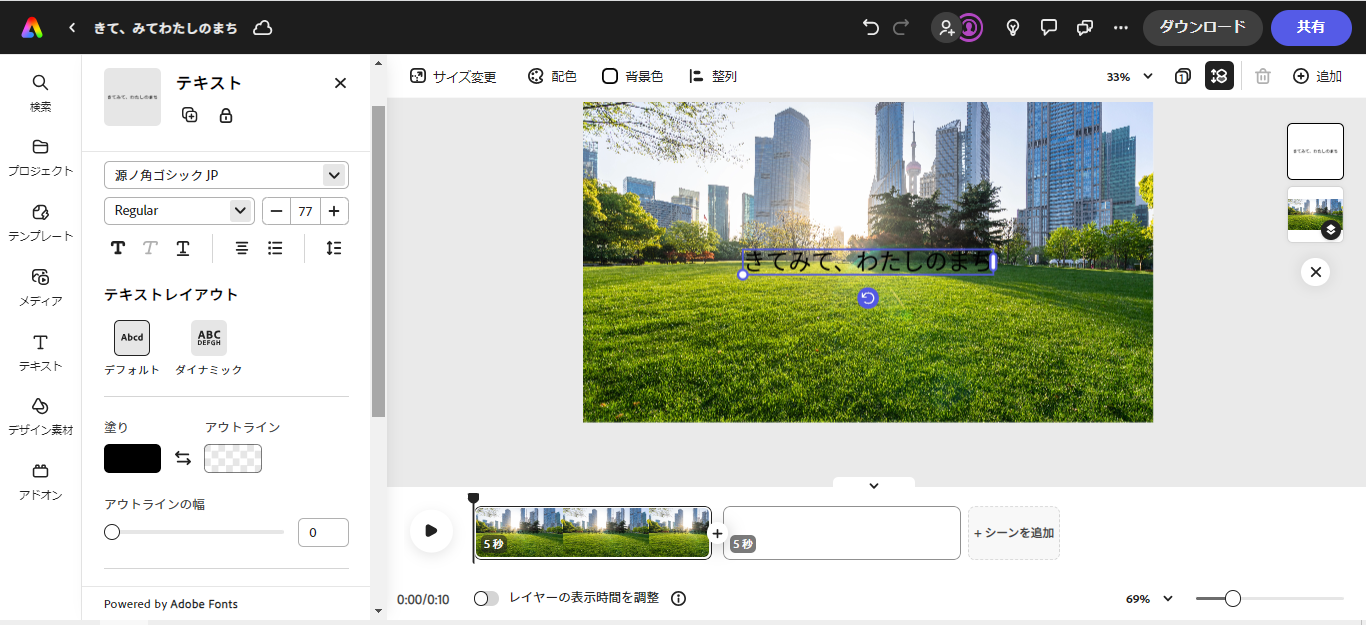 編集エリア
フォント変更
文字の大きさ
ドラッグで移動したり、
大きさを変えることができます
色の変更
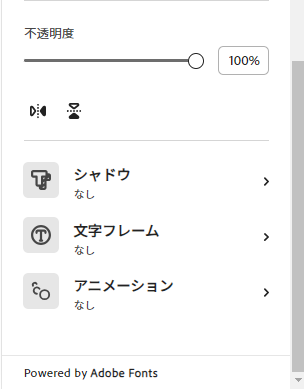 文字の形、影の効果
新しいシーンに動画を追加しよう
「シーンを追加」をタップ
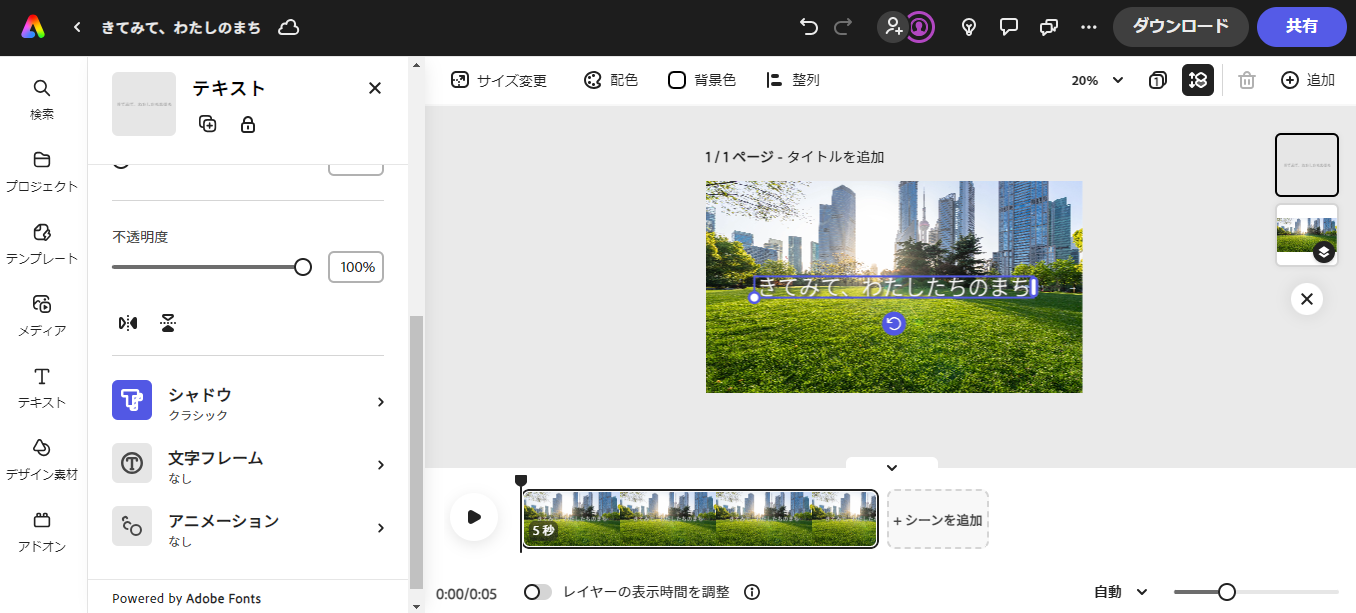 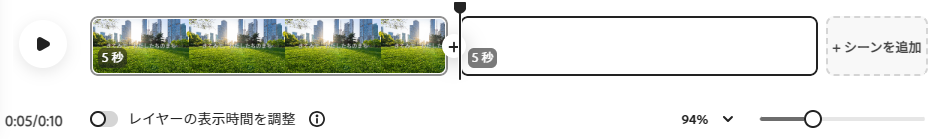 新しいシーンに動画を追加しよう
① 「メディア」をタップ → ②「動画」をタップ →③検索窓に「キーワード」を入力 → 
④ 挿入したい動画をタップ
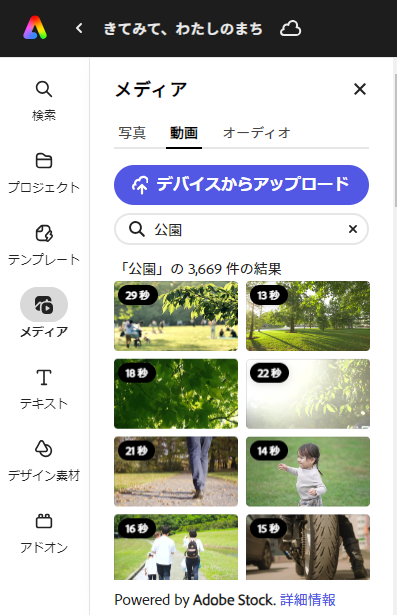 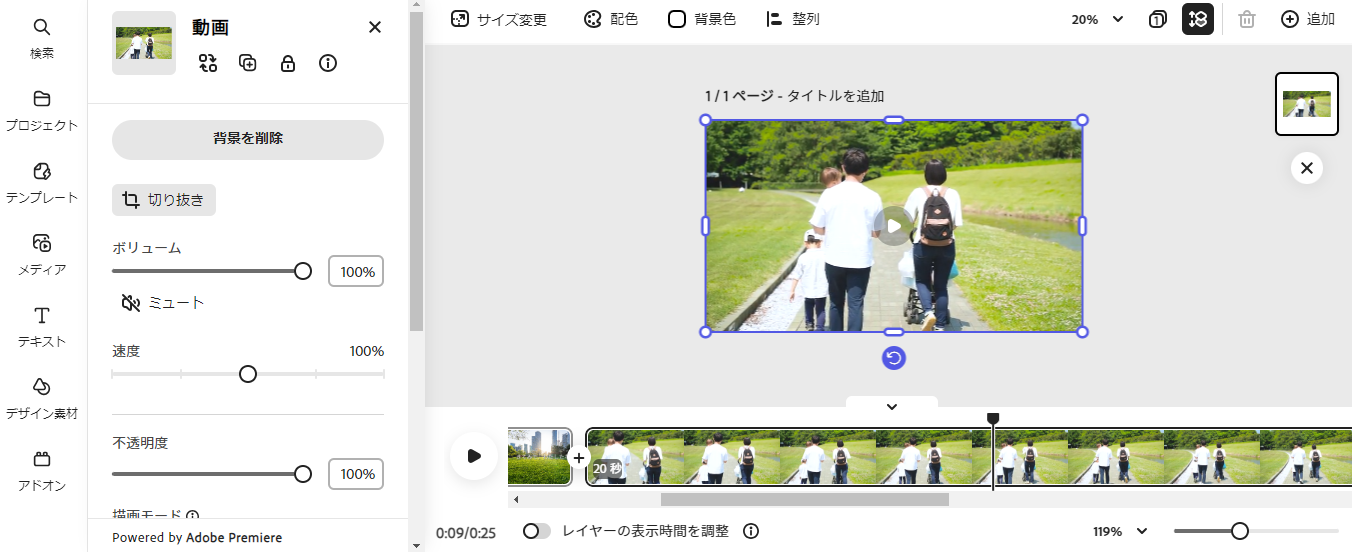 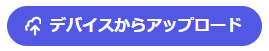 カメラで撮った動画やダウンロードした動画を
追加できます
動画の再生位置の調整しよう
① 「レイヤーの表示時間を調整」をタップ → ②編集エリアの「動画」をタップしアクティブにする
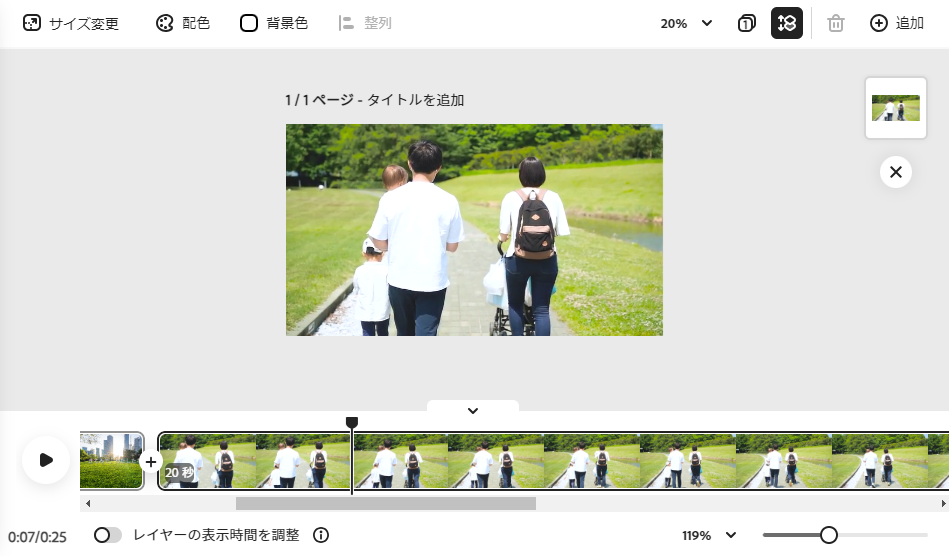 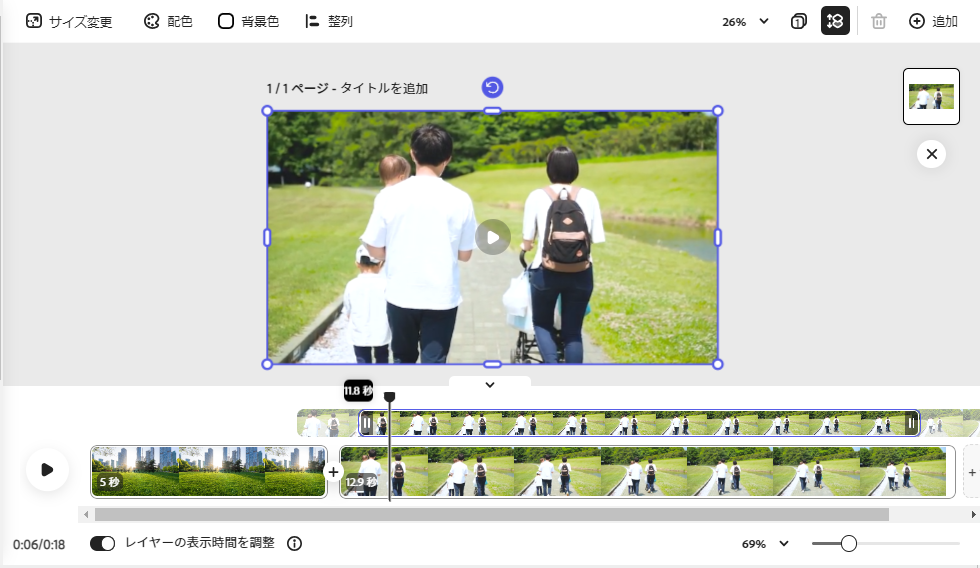 カットされる部分
カットされる部分
残される部分
黒い線：再生ヘッド
この位置の画像が上の
プレビュー画面に表示される
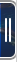 動画の開始、終了部分に
矢印が出てくるので
ドラッグしてカットする
動画にテキストを追加しよう
① 「テキスト」をタップ → ②テキストを追加をタップ→③テキストを入力
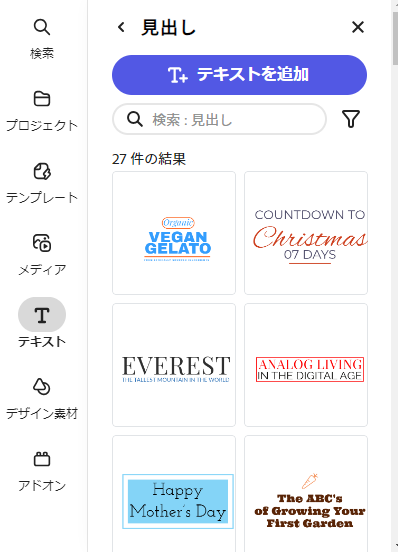 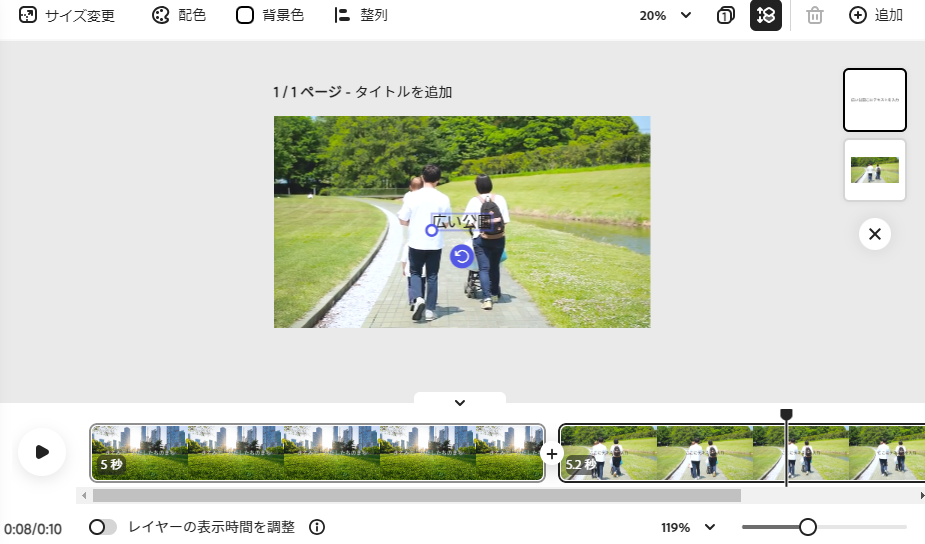 入力後、テキストの大きさ、位置、角度を変えることができます
　　左下から大きさを変更できます
　　左右から箱のサイズを変更できます
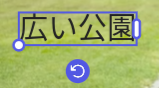 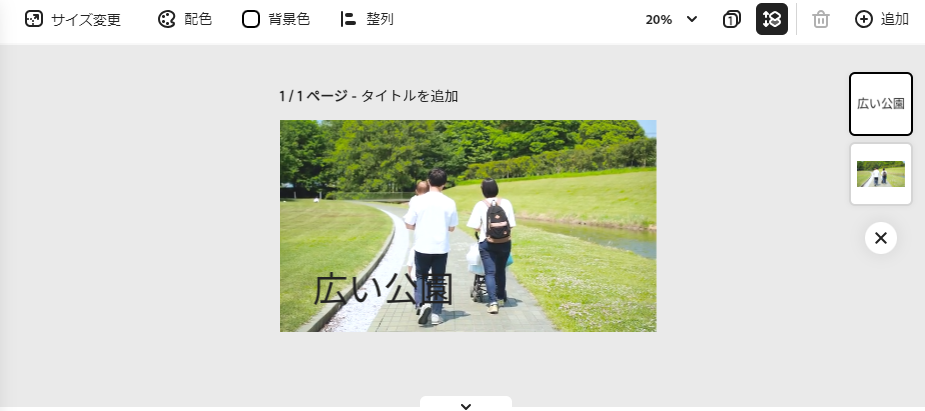 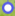 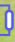 テキストに効果をつけよう
例えば、「文字フレーム」

追加したテキストをタップ　→　文字フレーム　→　つけたい効果を選択する
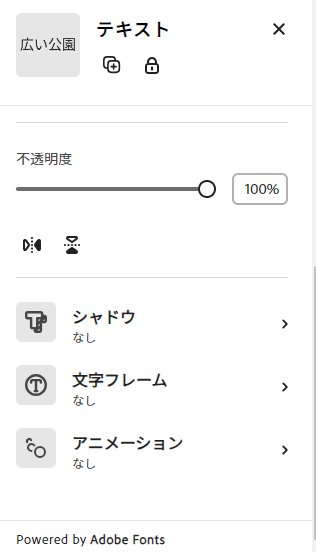 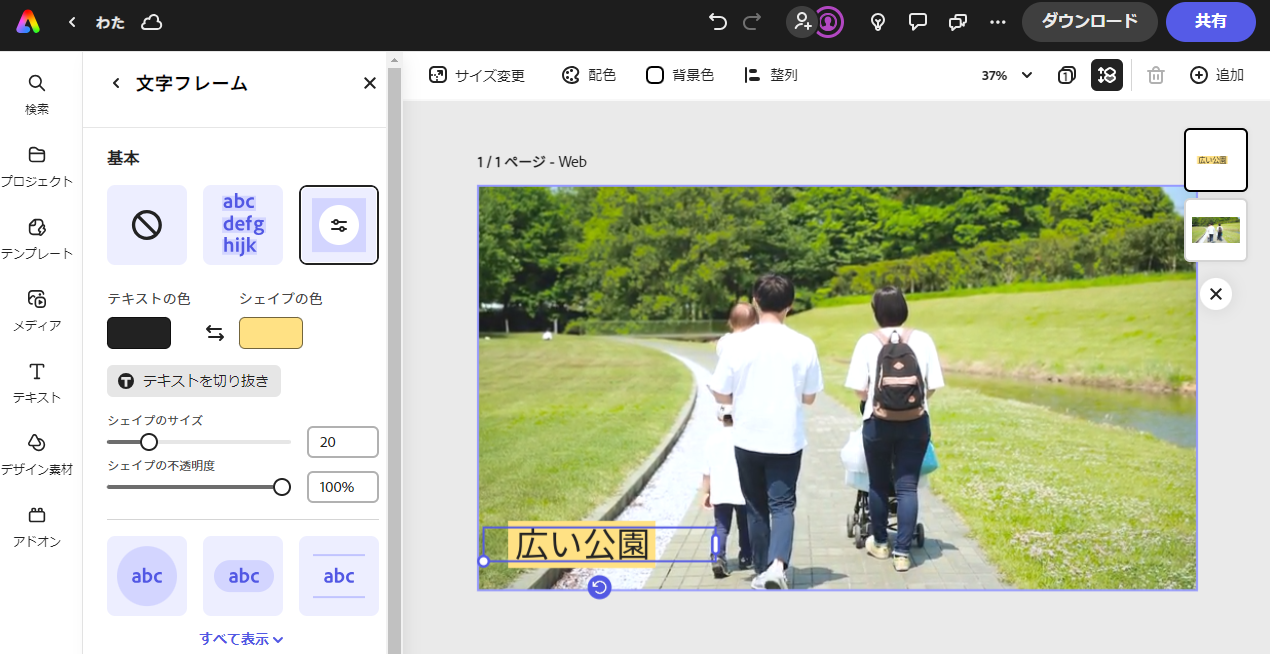 色やフレームの形状など詳細設定ができます
「すべて表示」をタップするとたくさんの種類が表示されます
音楽を追加しよう
① 「メディア」をタップ → ②「オーディオ」をタップ →③「検索」をタップして「キーワード」を入力 → 
④ 追加したい動画をタップ →
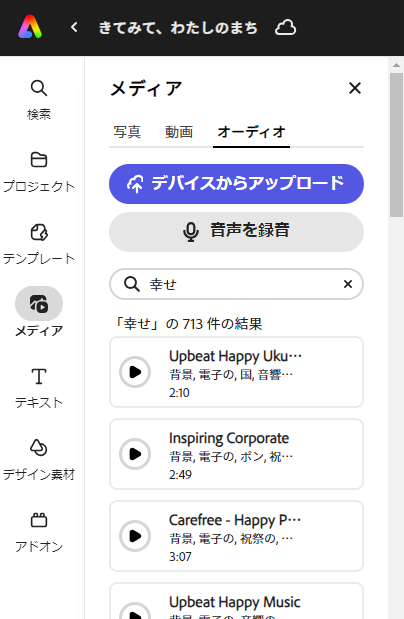 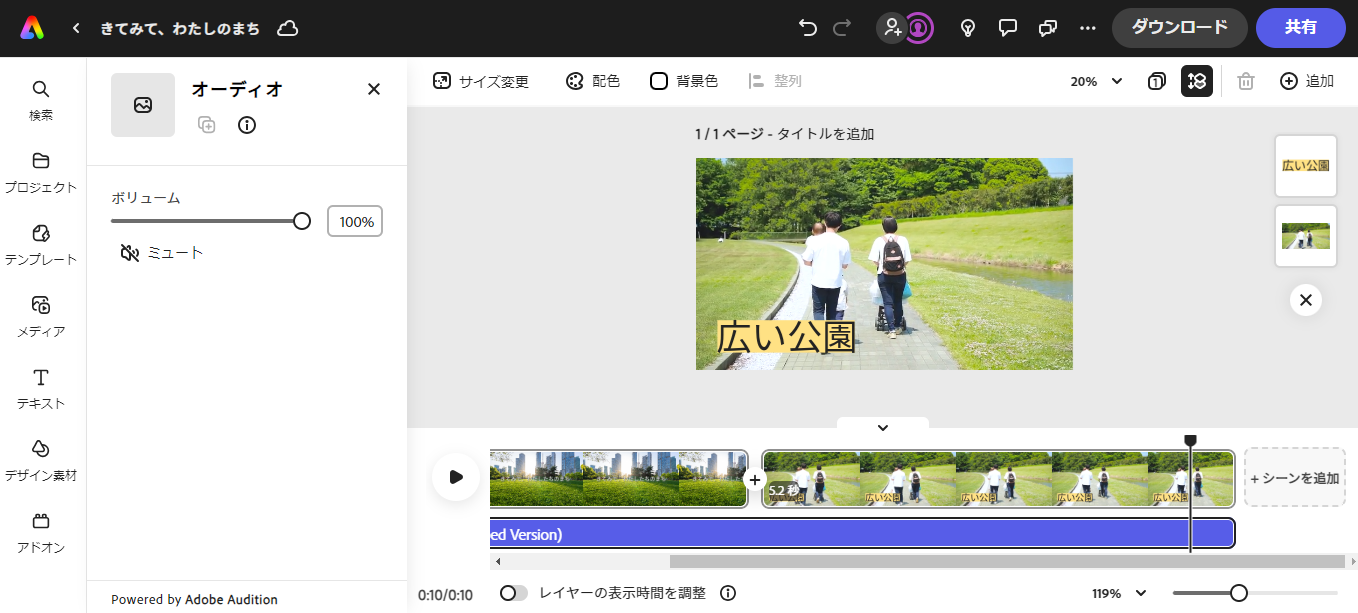 音楽の音量を
調整できます
からサンプルを
聞くことができます
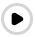 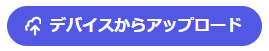 カメラで撮った動画やダウンロードした動画などが追加できます
音声を録音することができます
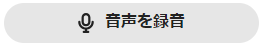 全体を大きな画面で確認しよう
メニューの「×」をタップ、また、シーンエリアの 「ｖ」をタップ　して隠す
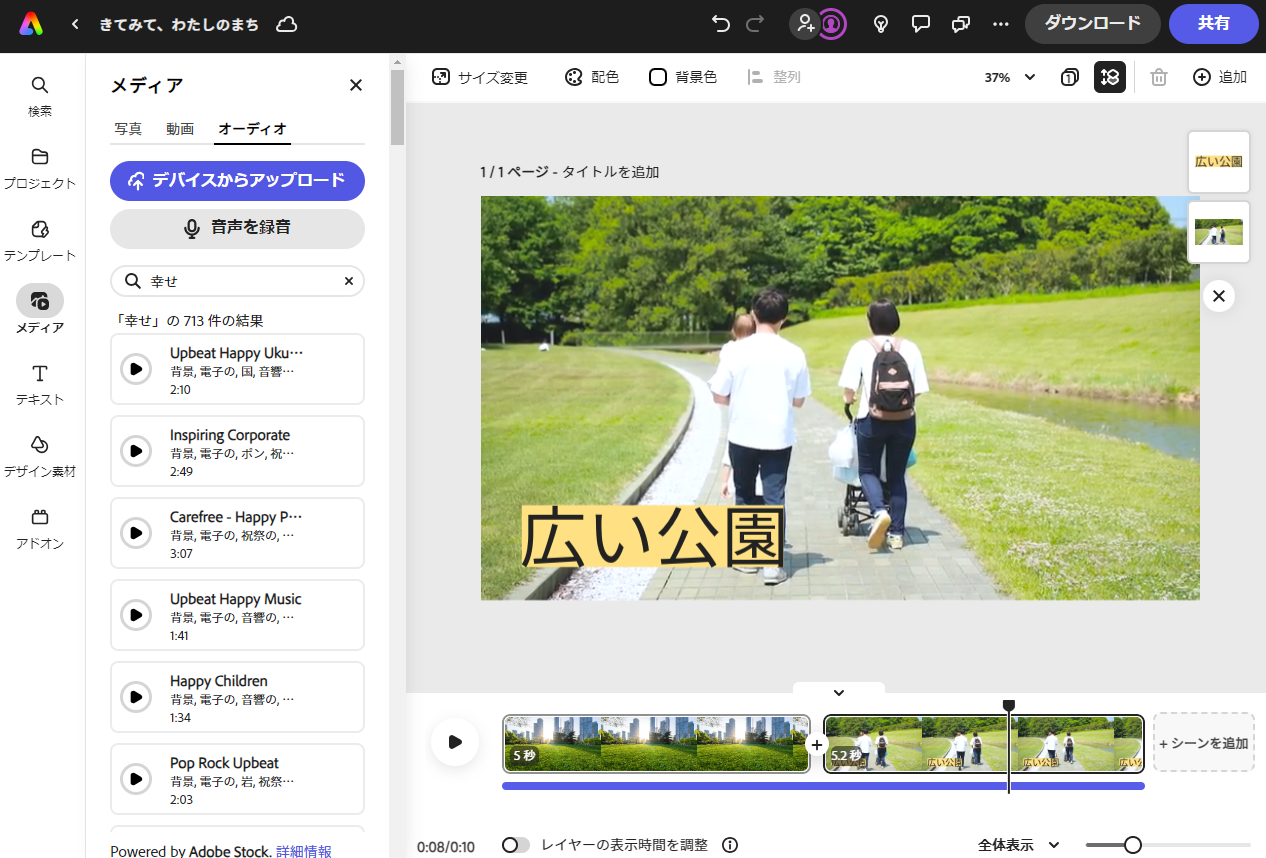 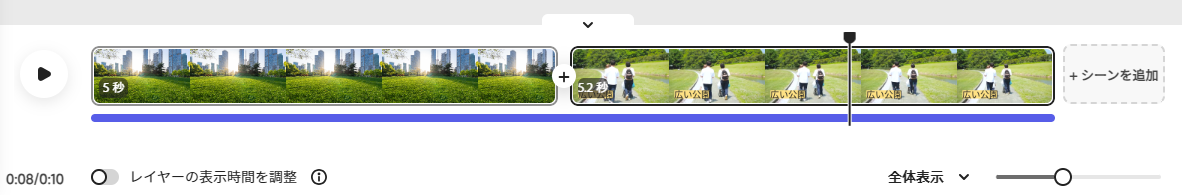 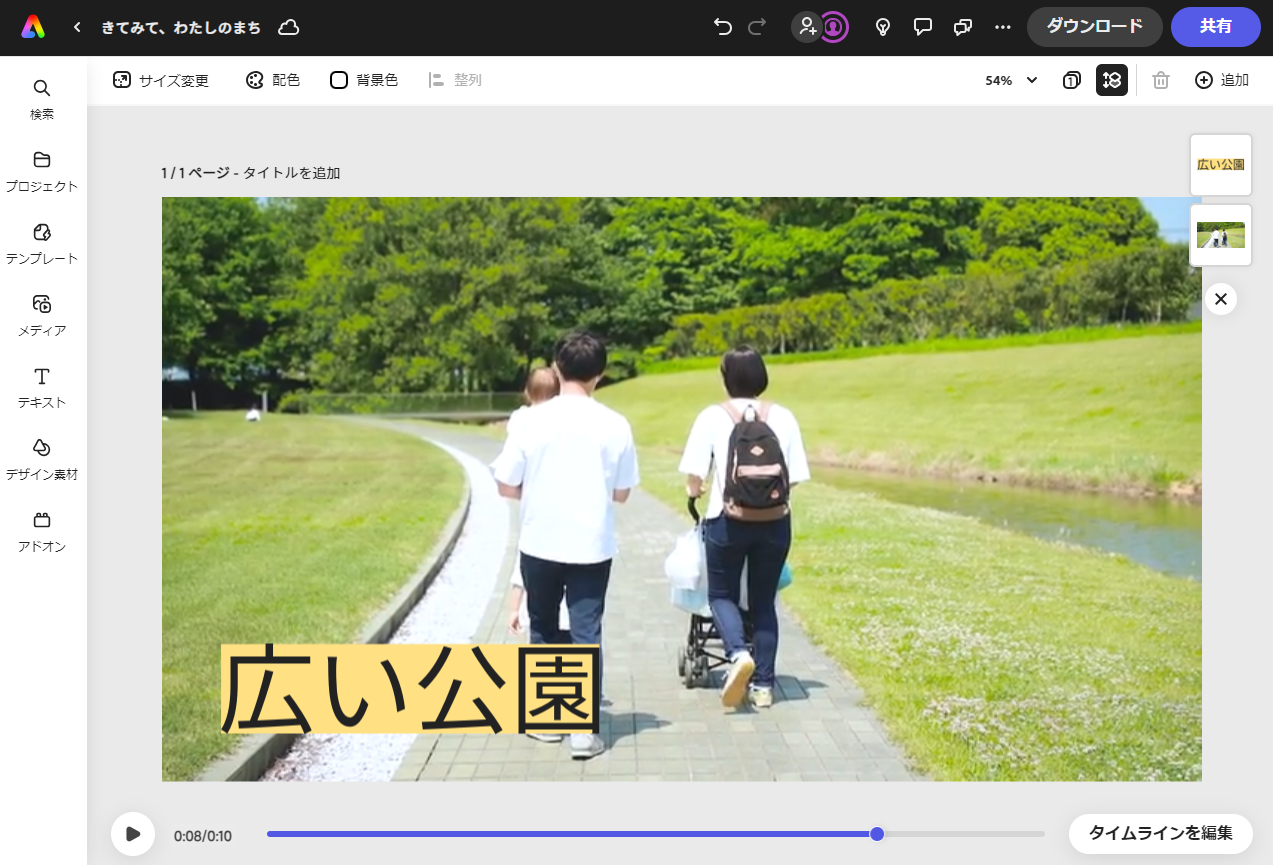 画面を大きくして確認しよう
「タイムラインを編集」を
タップでシーンエリアが表示されます
動画をダウンロードしよう
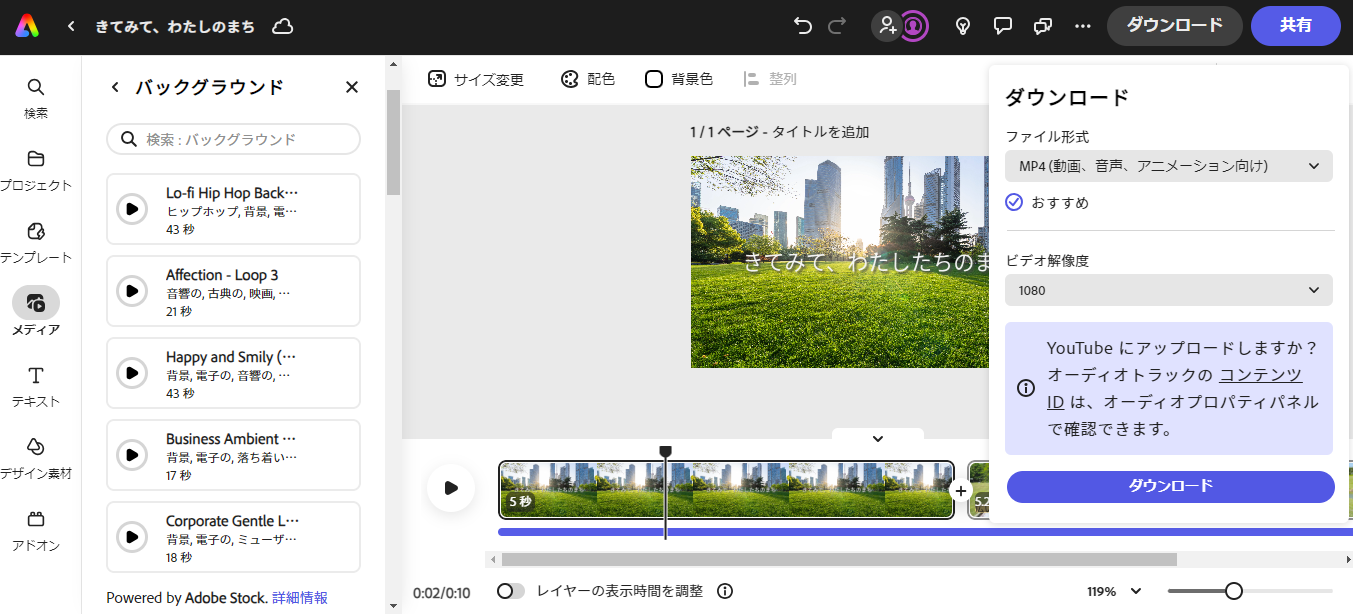 「ダウンロード」をタップ

さらに「ダウンロード」を
タップ
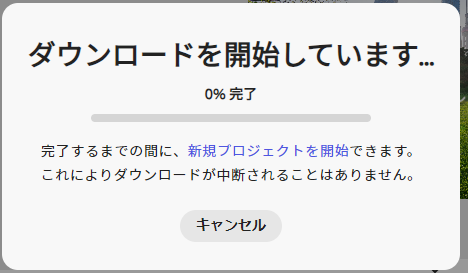 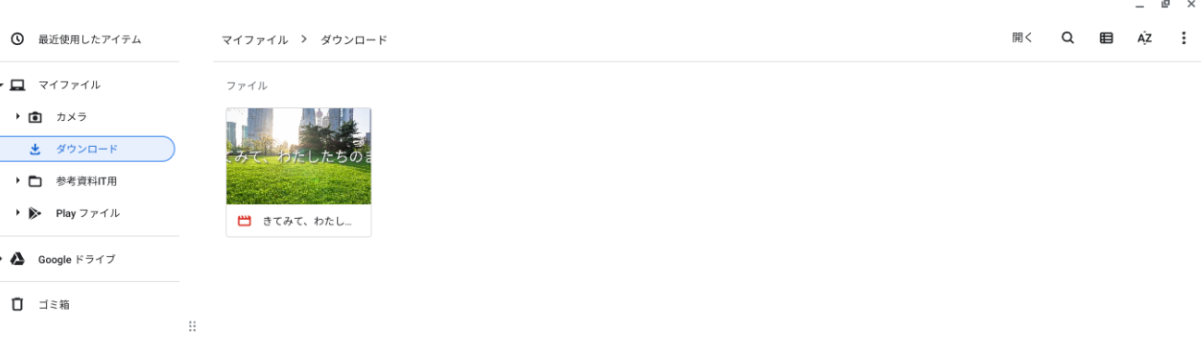 マイファイルの　ダウンロード　に
動画データが保存されます